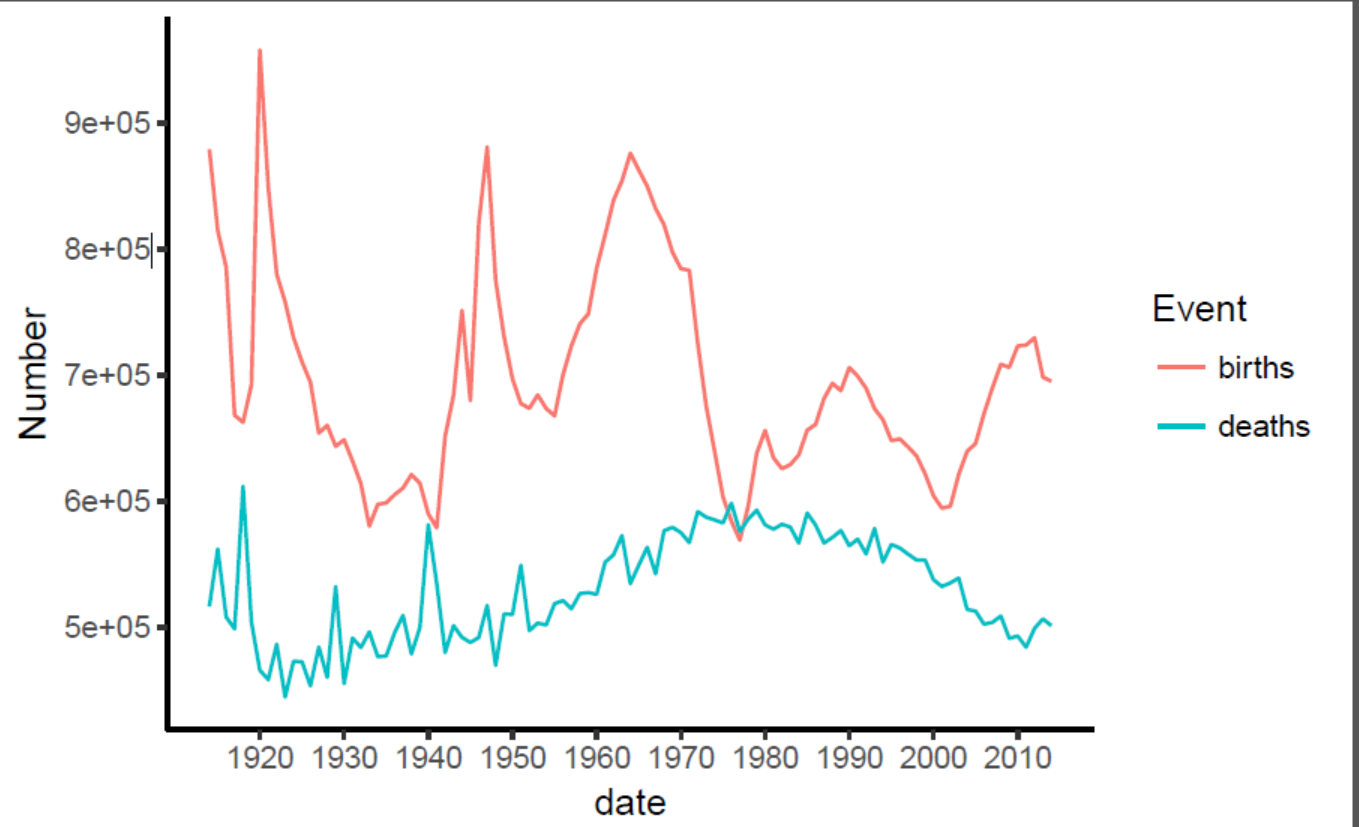 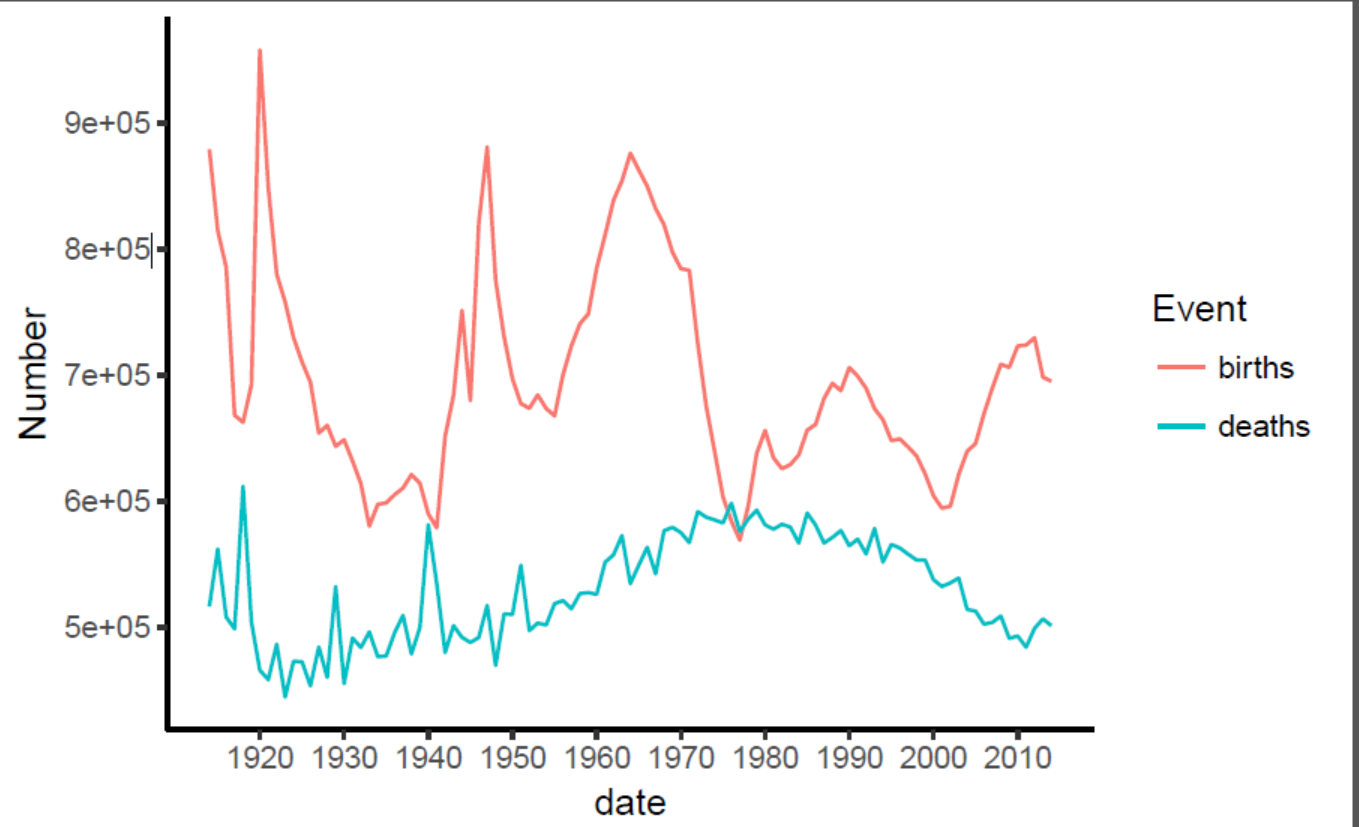 Number
Births
Deaths
Year
[Speaker Notes: Data from: https://www.ons.gov.uk/peoplepopulationandcommunity/birthsdeathsandmarriages/livebirths/articles/trendsinbirthsanddeathsoverthelastcentury/2015-07-15]
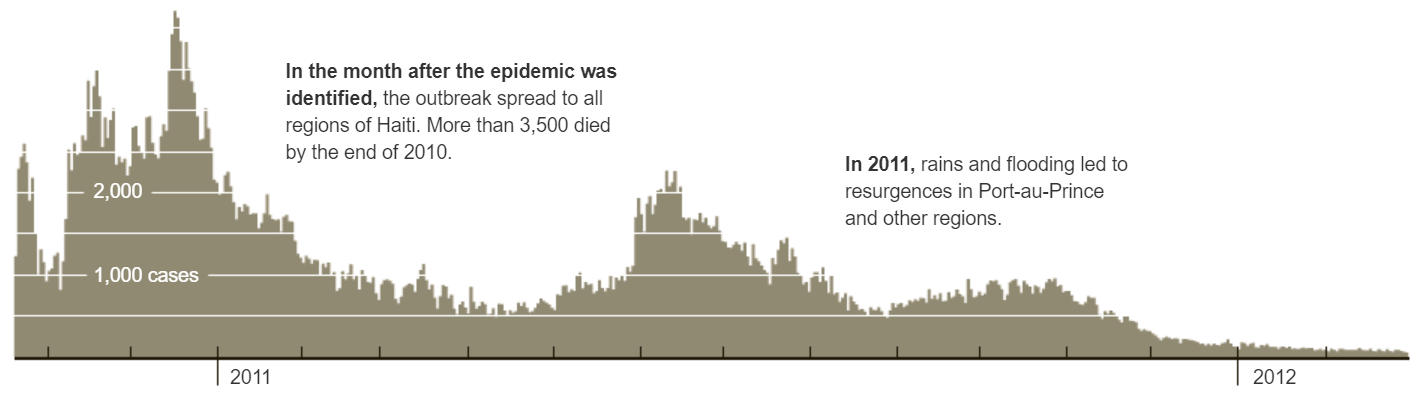 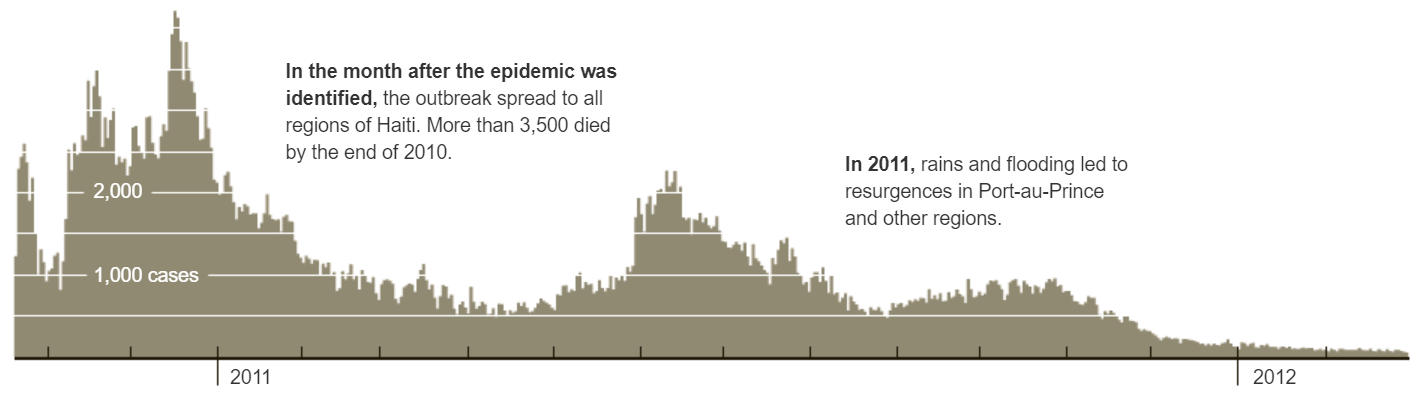 Number of cholera cases
Time
https://archive.nytimes.com/www.nytimes.com/interactive/2012/03/31/world/americas/how-the-haiti-cholera-epidemic-spread.html
[Speaker Notes: https://archive.nytimes.com/www.nytimes.com/interactive/2012/03/31/world/americas/how-the-haiti-cholera-epidemic-spread.html]
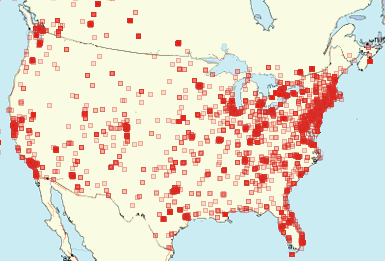 2018 Bed Bug Registry
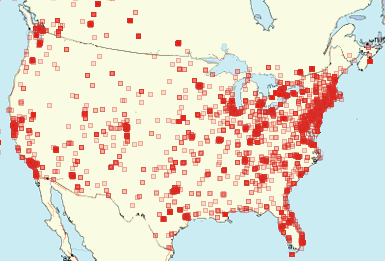 https://bedbugregistry.com/
[Speaker Notes: https://bedbugregistry.com/]
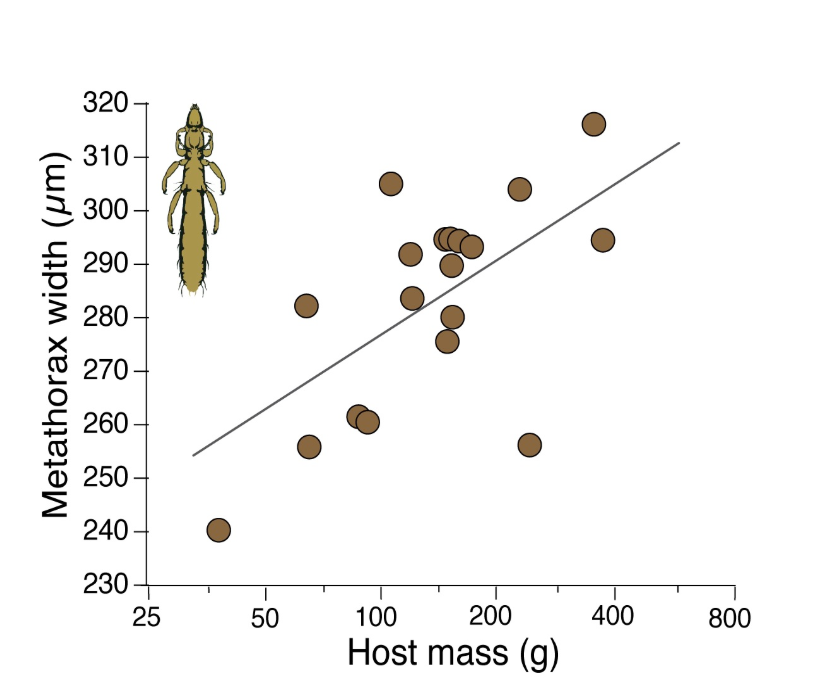 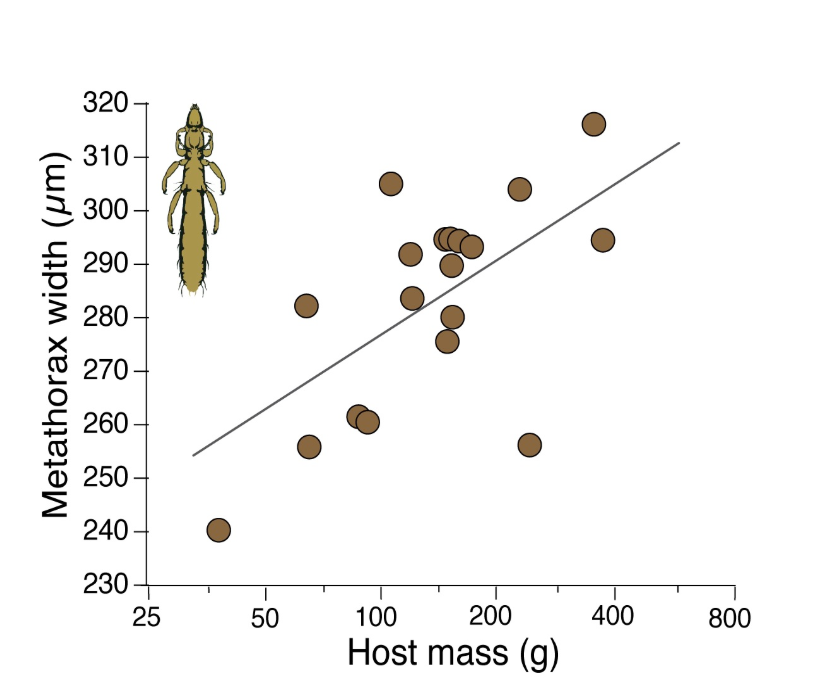 Harrison’s Rule:  Host and parasite body size are correlated
http://darwin.biology.utah.edu/ProjectsHTML/Ecology.html
[Speaker Notes: http://darwin.biology.utah.edu/ProjectsHTML/Ecology.html]
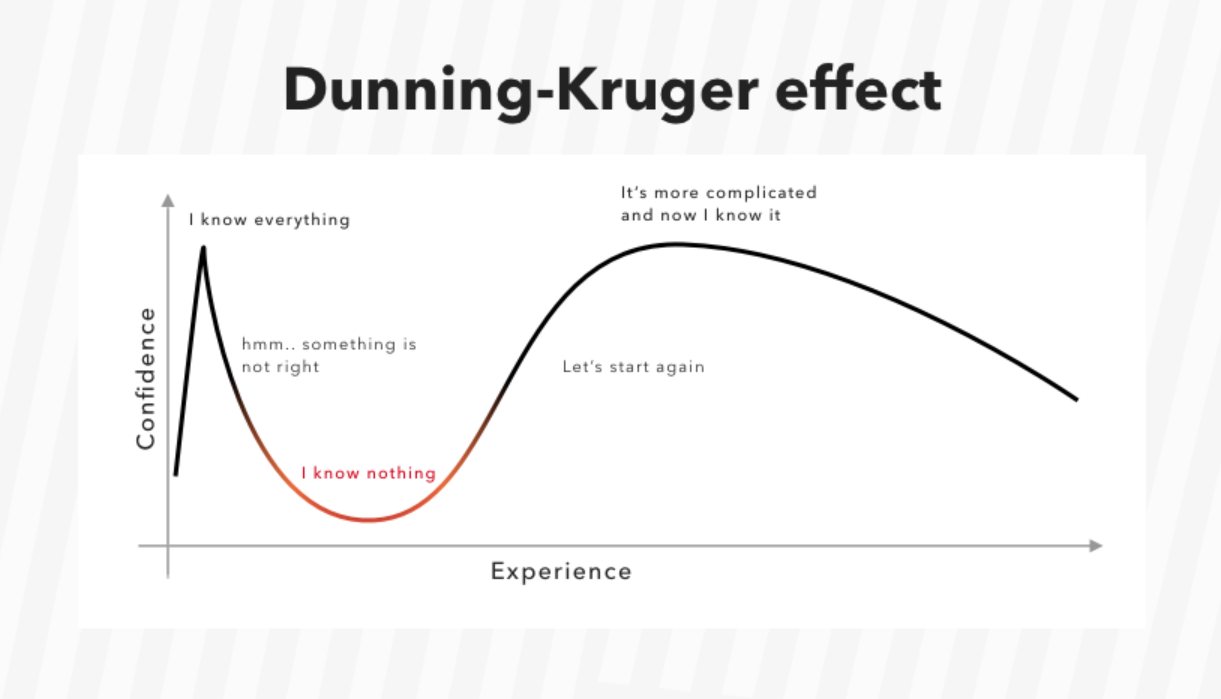 [Speaker Notes: https://medium.com/swlh/start-and-up-dunning-kruger-effect-on-startups-19c0aa921688]
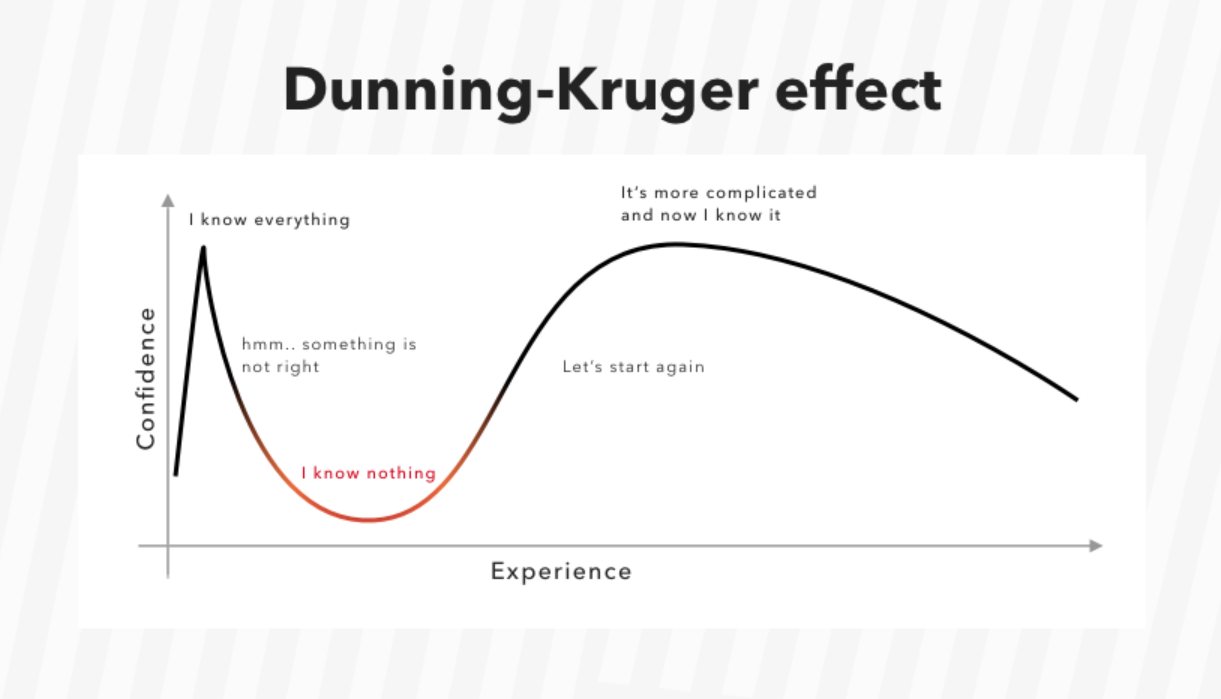 https://medium.com/swlh/start-and-up-dunning-kruger-effect-on-startups-19c0aa921688
[Speaker Notes: https://medium.com/swlh/start-and-up-dunning-kruger-effect-on-startups-19c0aa921688]
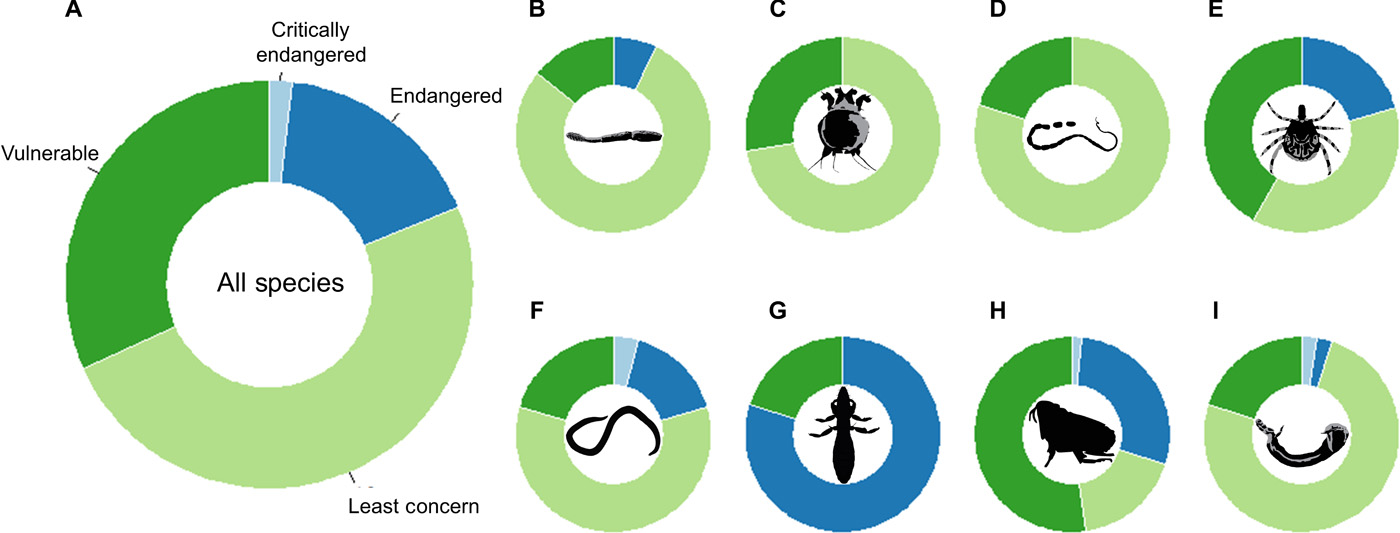 Colin J. Carlson et al. Sci Adv 2017;3:e1602422
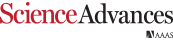 Published by AAAS
[Speaker Notes: Comparative IUCN “Red List” breakdowns by clade. (A) Breakdowns are given by habitat loss categories from now to 2070: 0 to 25%, least concern; 25 to 50%, vulnerable; 50 to 80%, endangered; 80 to 100%, critically endangered. (B to I) Conservation classifiers are broken down for eight major clades: (B) Acanthocephala (n = 14 spp.), (C) Astigmata (n = 18), (D) Cestoda (n = 25), (E) Ixodida (n = 141), (F) Nematoda (n = 147), (G) Phthiraptera (n = 5), (H) Siphonaptera (n = 67), and (I) Trematoda (n = 40).]
Comparative IUCN “Red List” breakdowns by clade.
Acanthocephala
Astigmata
Cestoda
Ixodida
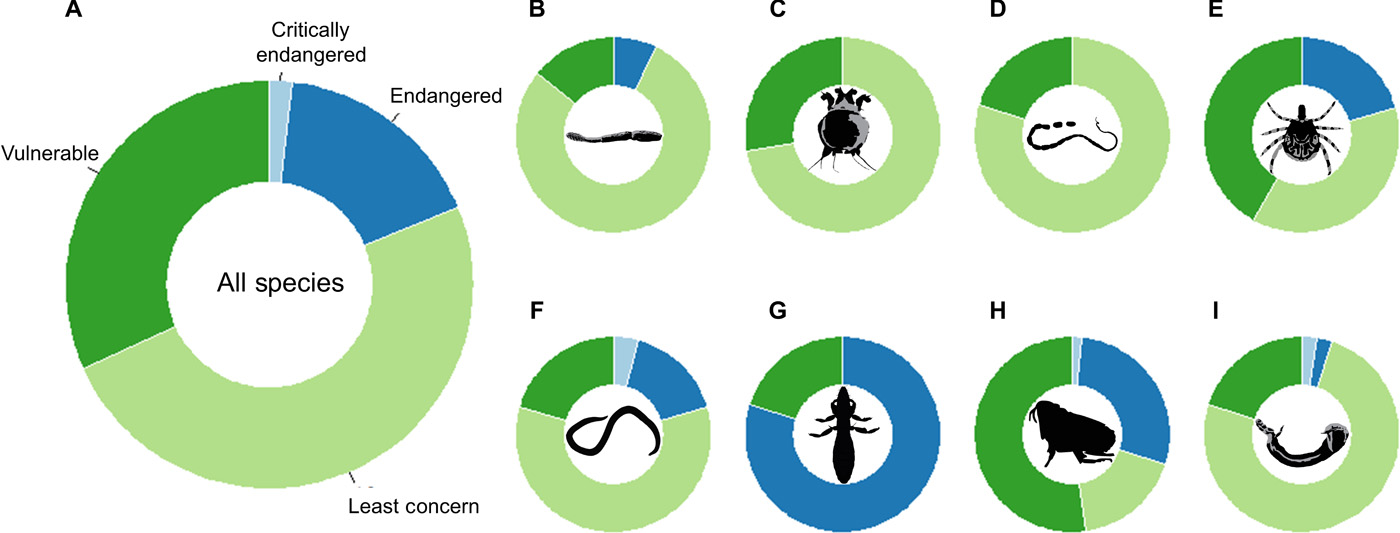 Nematoda
Phthiraptera
Siphonaptera
Trematoda
Colin J. Carlson et al. Sci Adv 2017;3:e1602422
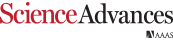 Published by AAAS
[Speaker Notes: Comparative IUCN “Red List” breakdowns by clade. (A) Breakdowns are given by habitat loss categories from now to 2070: 0 to 25%, least concern; 25 to 50%, vulnerable; 50 to 80%, endangered; 80 to 100%, critically endangered. (B to I) Conservation classifiers are broken down for eight major clades: (B) Acanthocephala (n = 14 spp.), (C) Astigmata (n = 18), (D) Cestoda (n = 25), (E) Ixodida (n = 141), (F) Nematoda (n = 147), (G) Phthiraptera (n = 5), (H) Siphonaptera (n = 67), and (I) Trematoda (n = 40).]
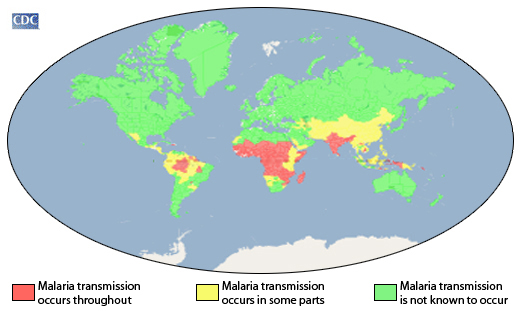 [Speaker Notes: https://www.cdc.gov/malaria/about/distribution.html]
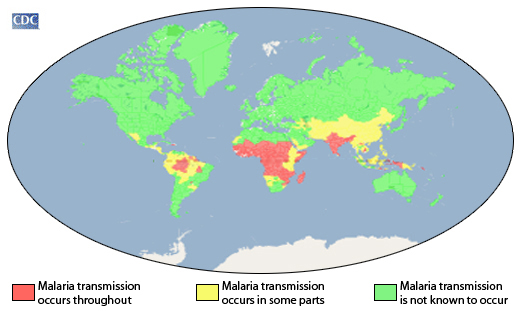 https://www.cdc.gov/malaria/about/distribution.html
[Speaker Notes: https://www.cdc.gov/malaria/about/distribution.html]